Title:                                                                           							Date:                                                                                           								Photo: 3x4By:e-mail: 

Supervisors: Publication (if applicable):
Text, images and charts can be placed as you wish and should appear in a logical and coherent sequence
Please use standard fonts
You are encouraged to use visuals
If you use photographs, make sure they are high resolution
The poster is uploaded in an A0 format to an online poster viewing platform and used in a VR environment
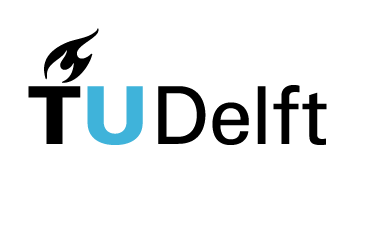 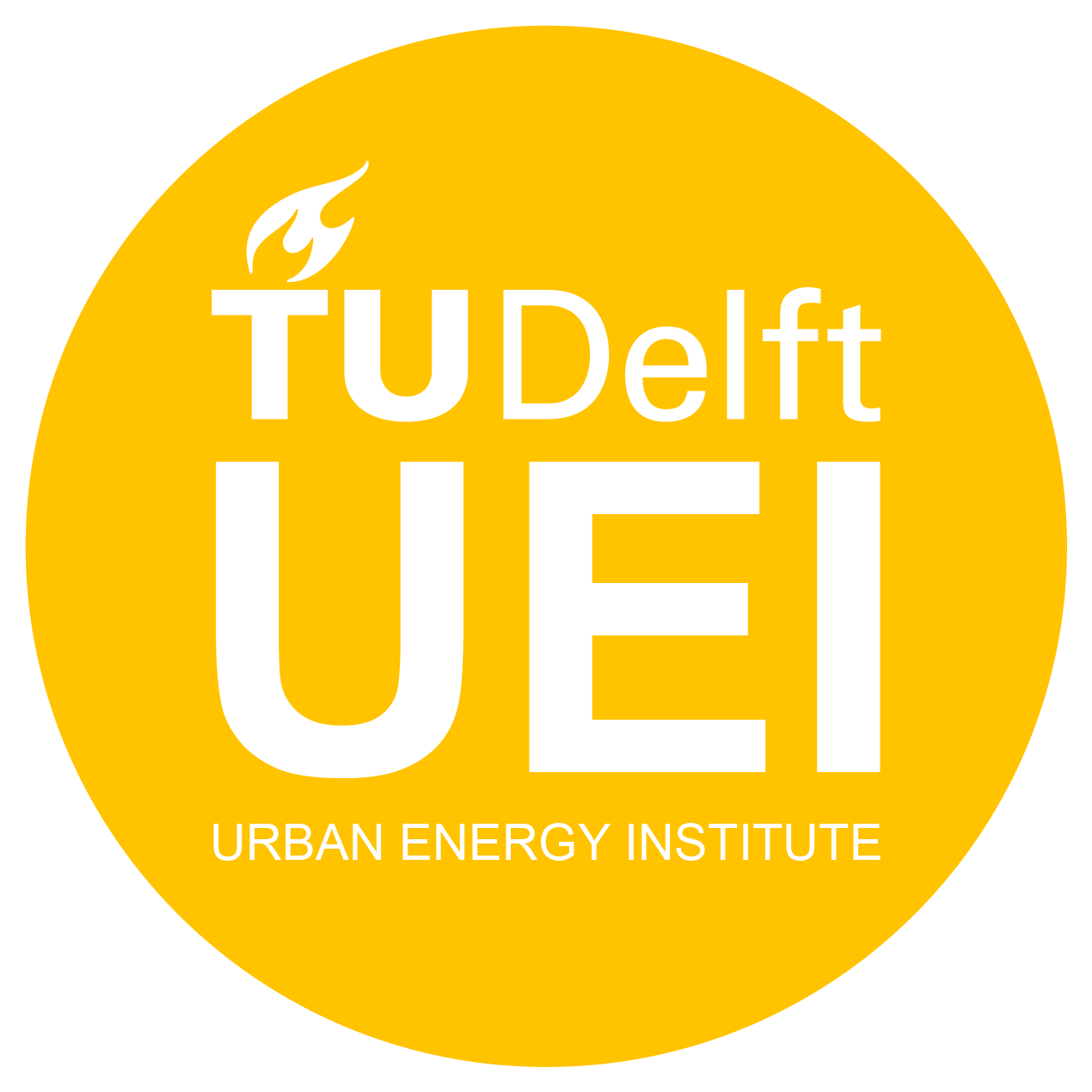